YAHUDİLİK-1Tarihçe
Neler öğreneceğiz?
Yahudiliğin doğuşunu ve gelişim sürecini özetler.
Yahudilik, yaşayan ilahi kaynaklı dinlerin en eskilerinden biri olup mensubu en az olanıdır. Bu dine Hz. Musa’ya nispetle “Musevilik” mensuplarına da yahudi, musevi veya israiloğulları denir.
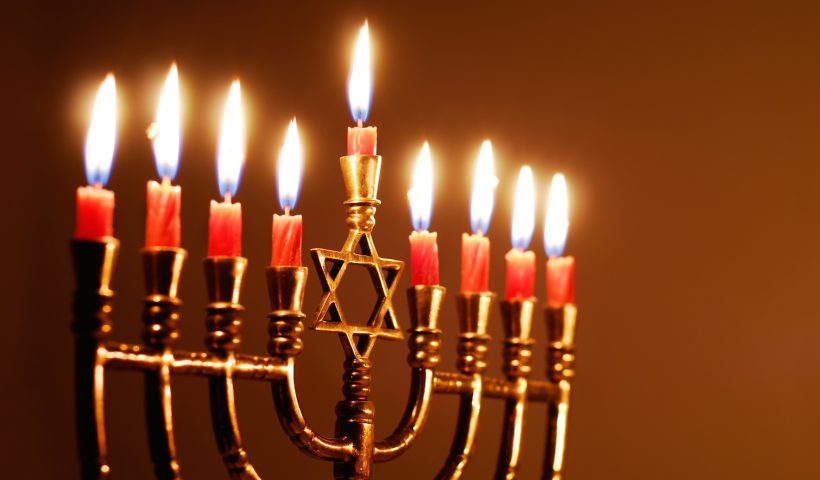 Kendi içinde din mi, ırk mı yoksa millet mi olduğu pek belli değildir. Yahudilikte ırk ve din iç-içe girmiştir, bunları birbirinden ayırmak oldukça güçtür. Yahudiliğin, genelde aynı soya ve dini cemaate sahip ırk ve inanç birliği olduğu söylenebilir.
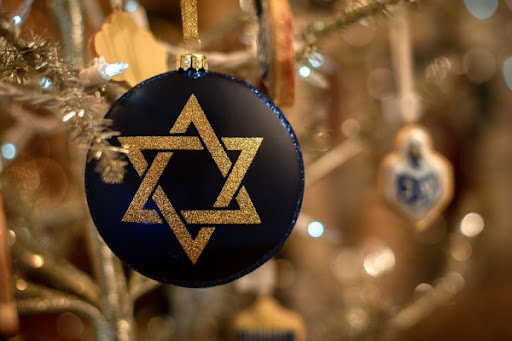 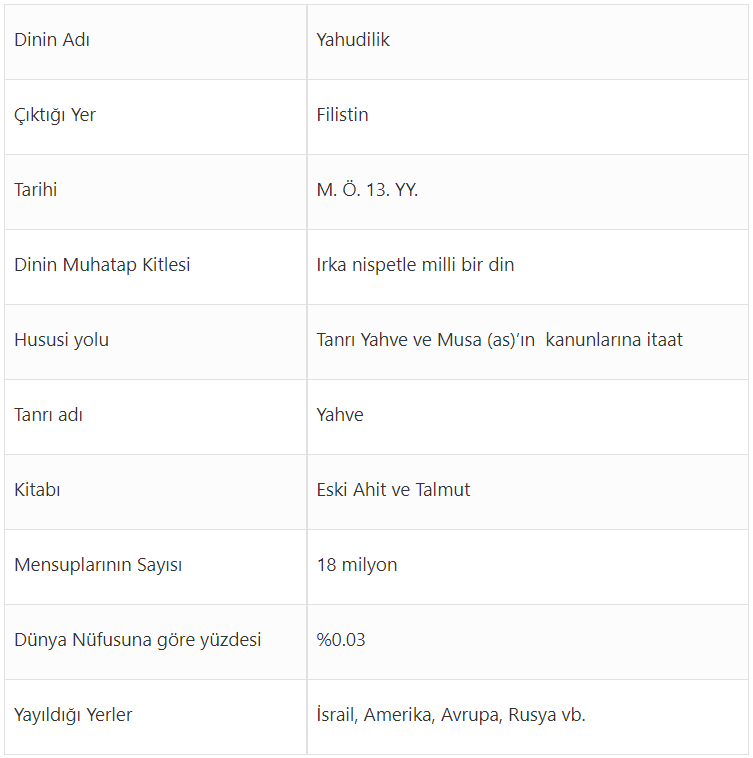 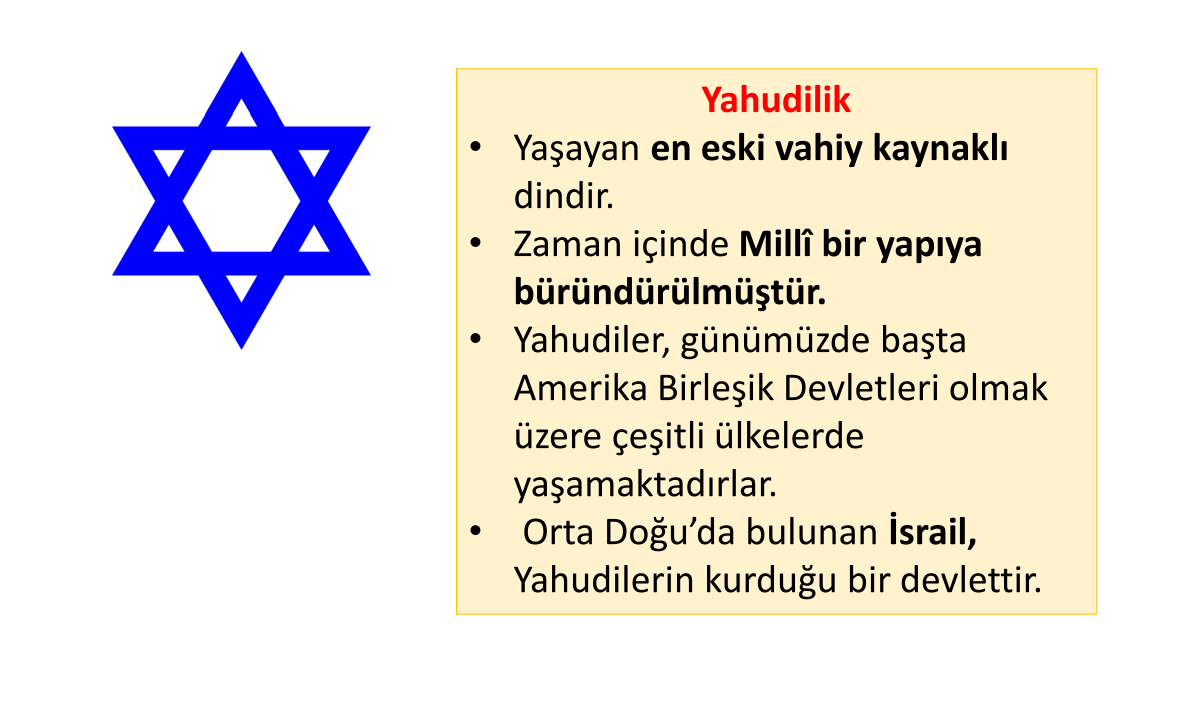 işgalci
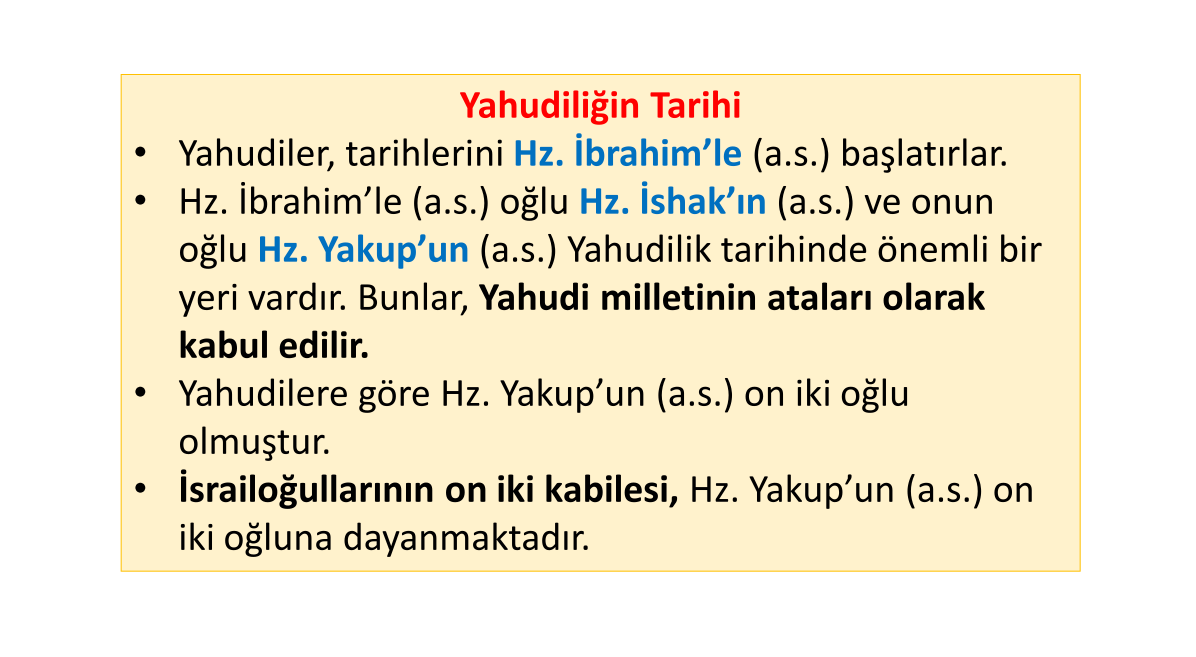 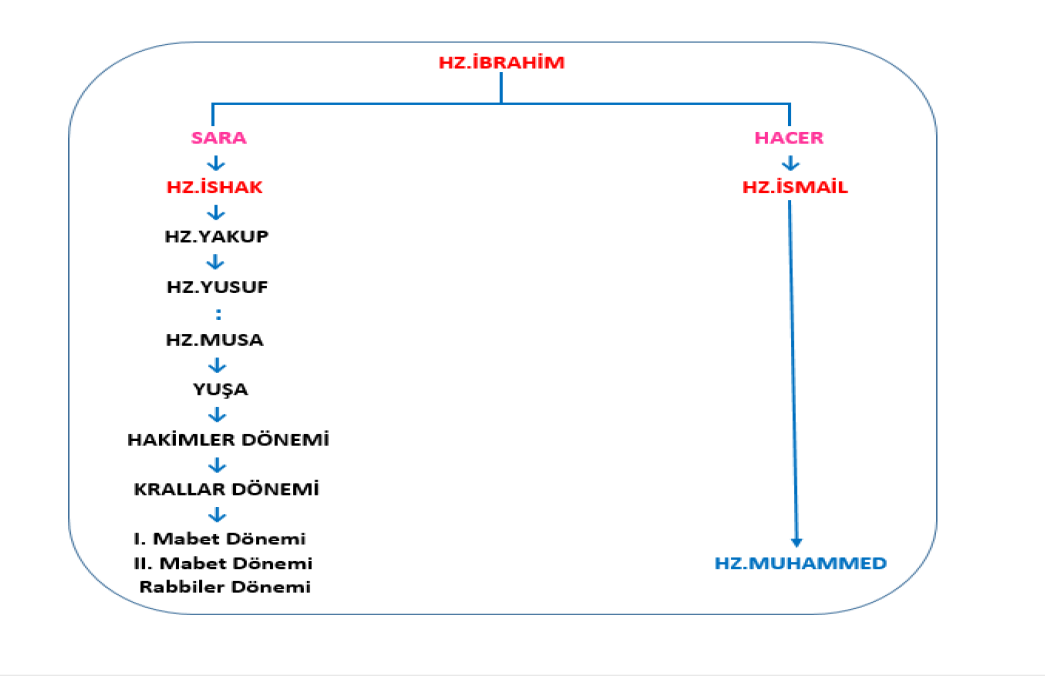 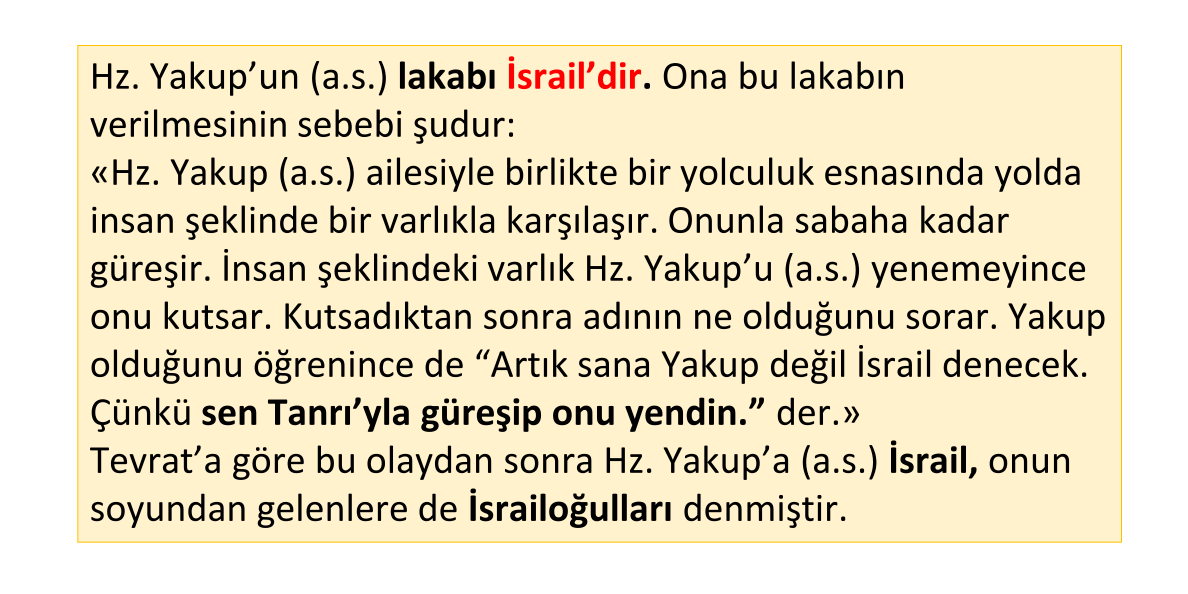 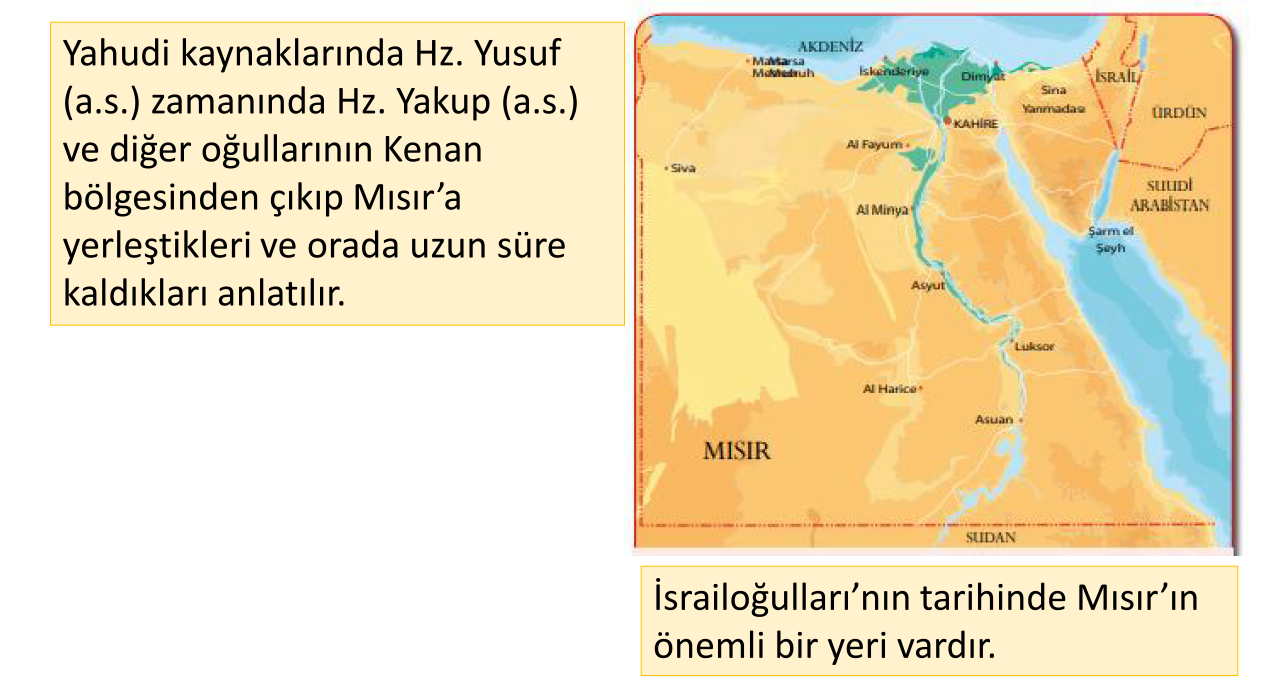 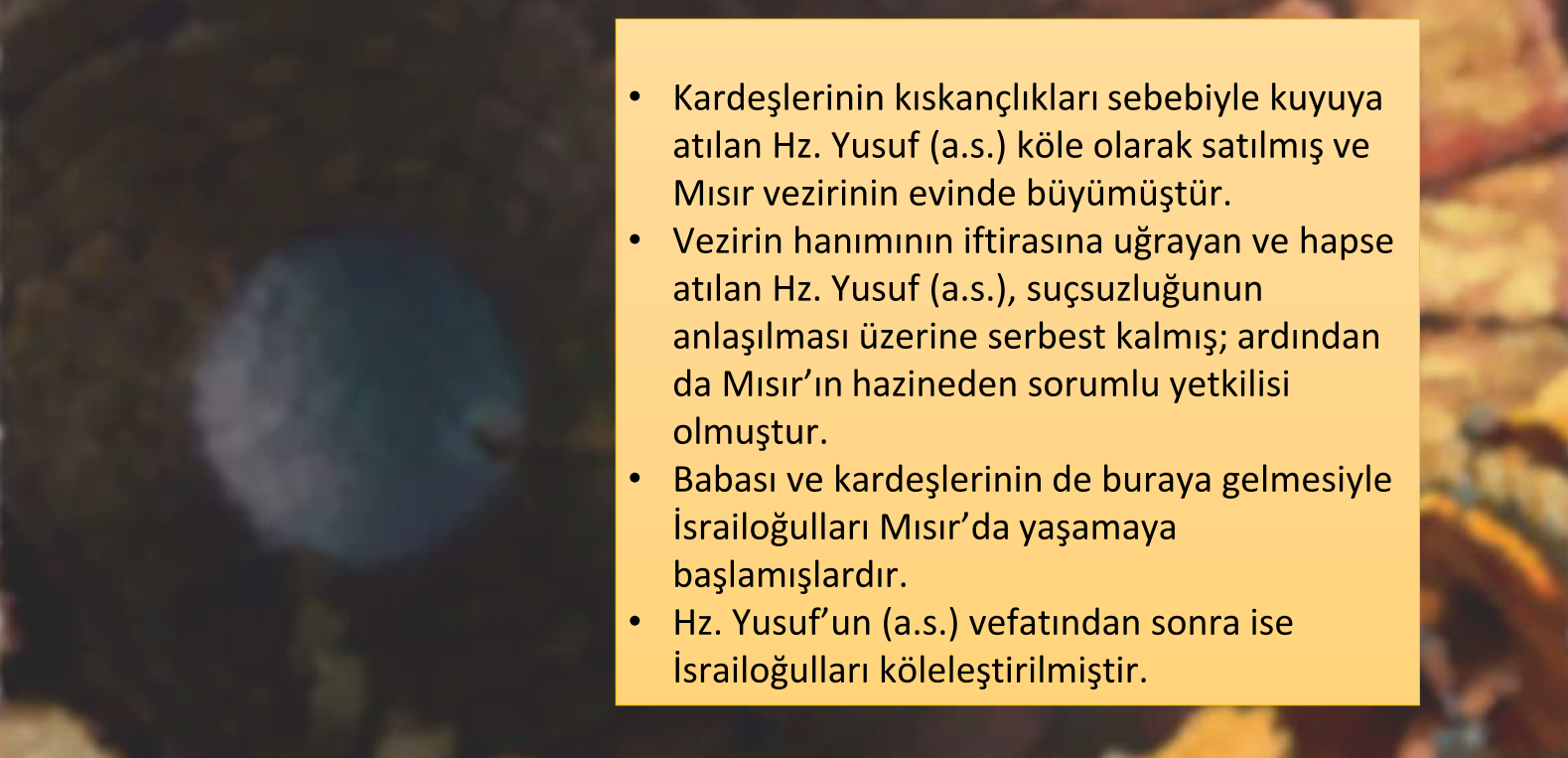 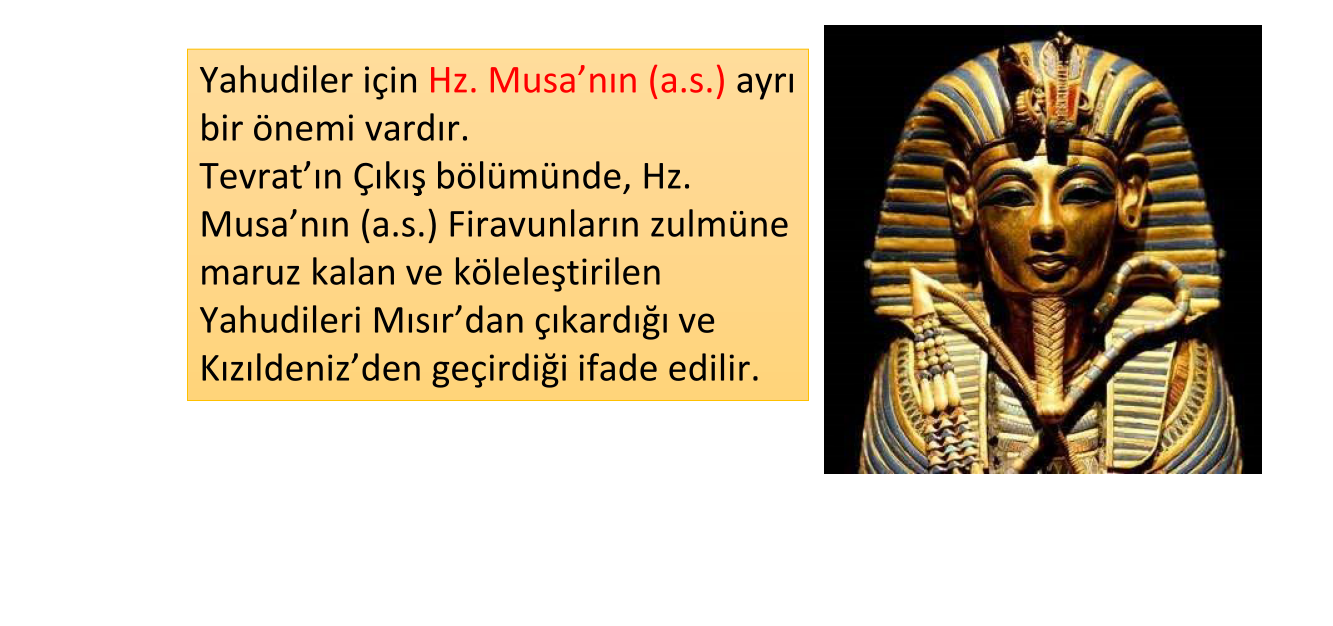 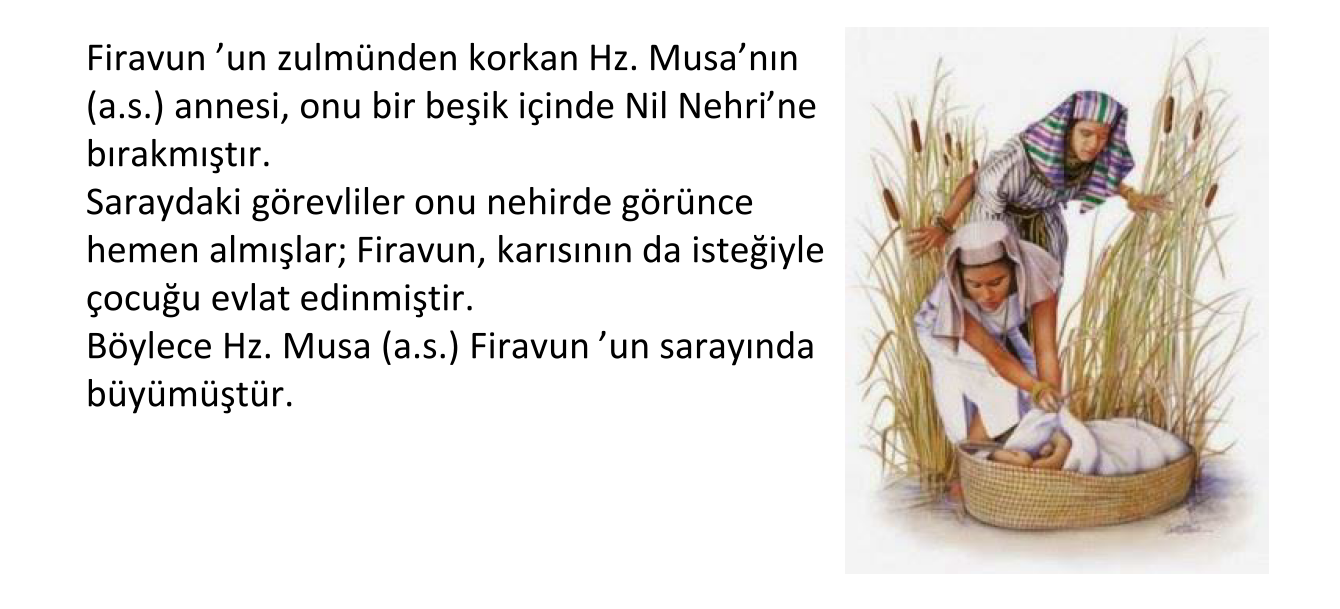 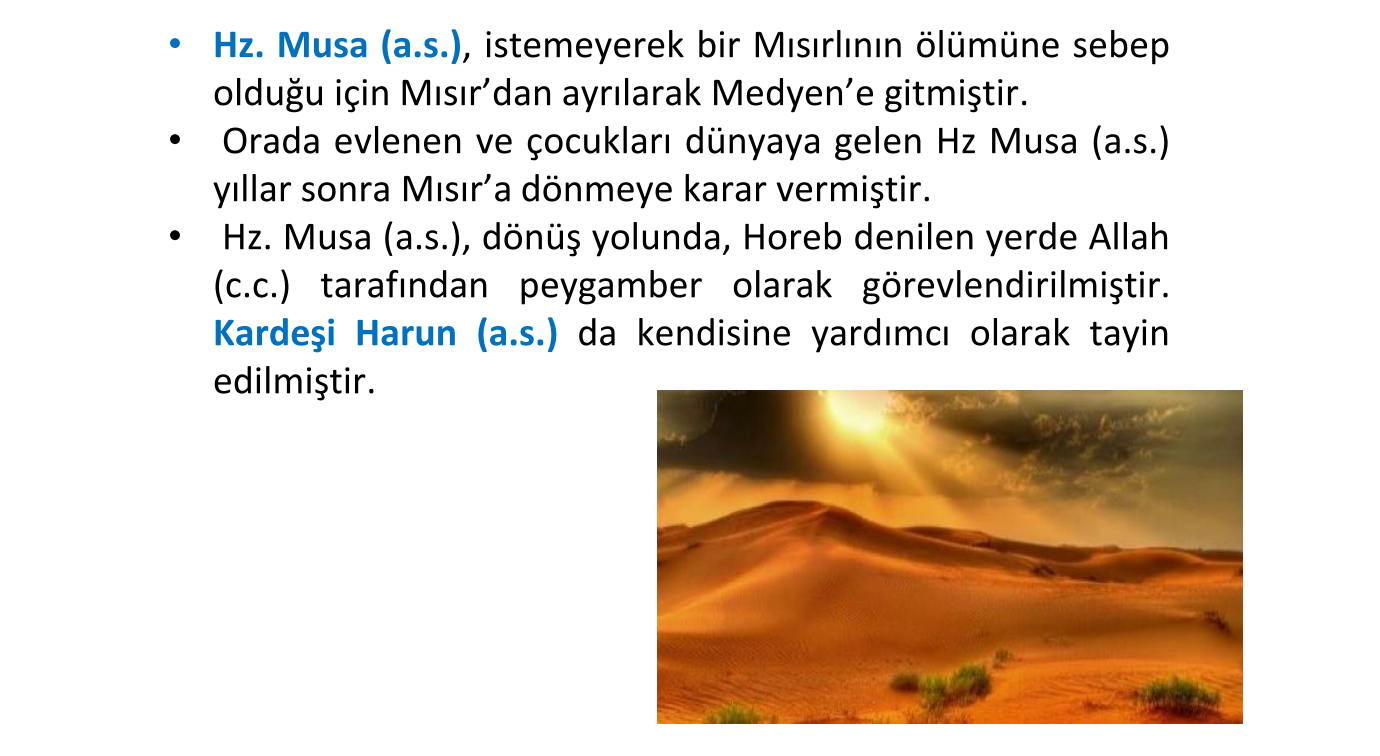 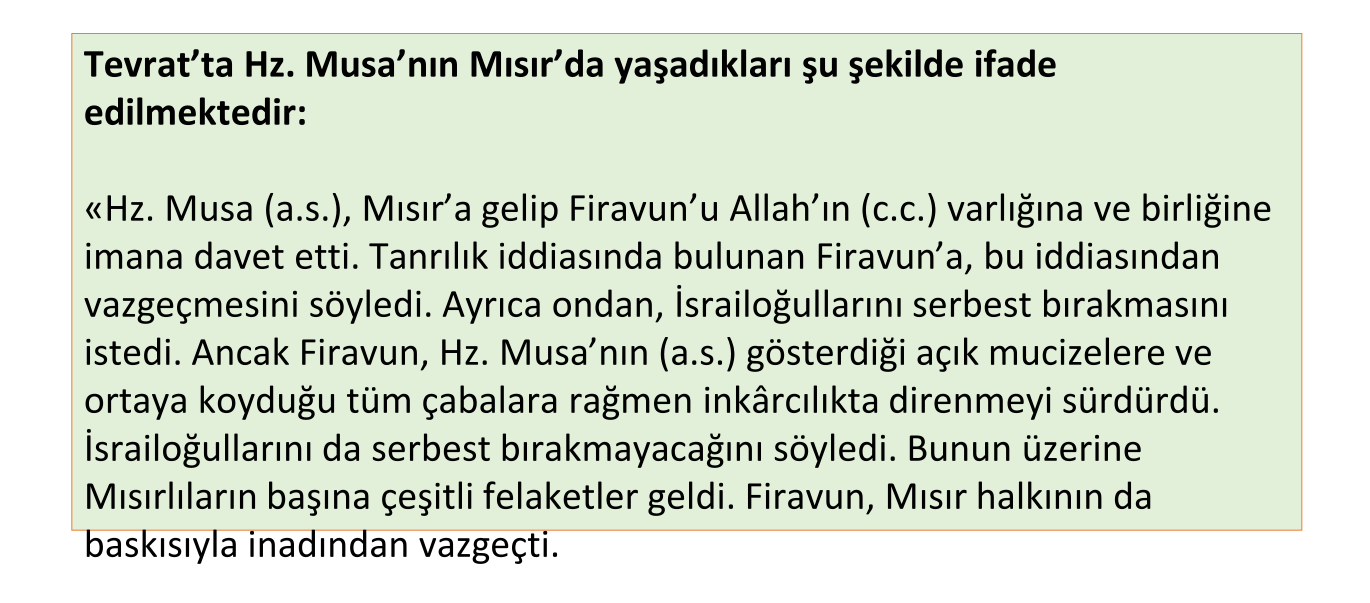 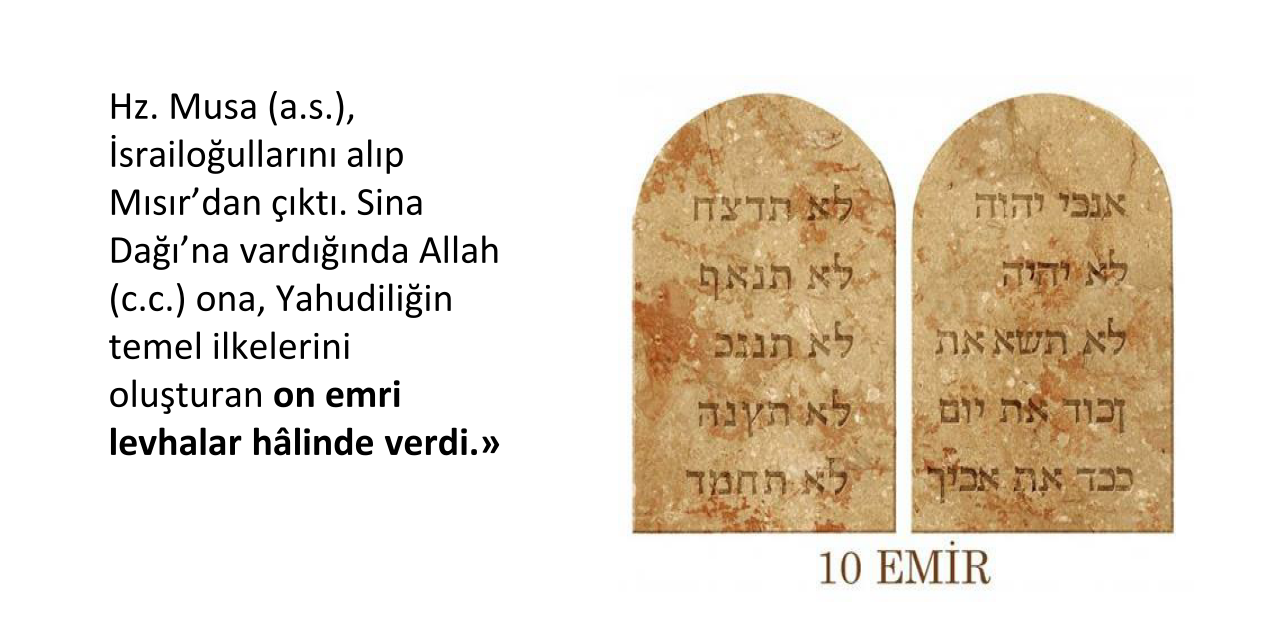 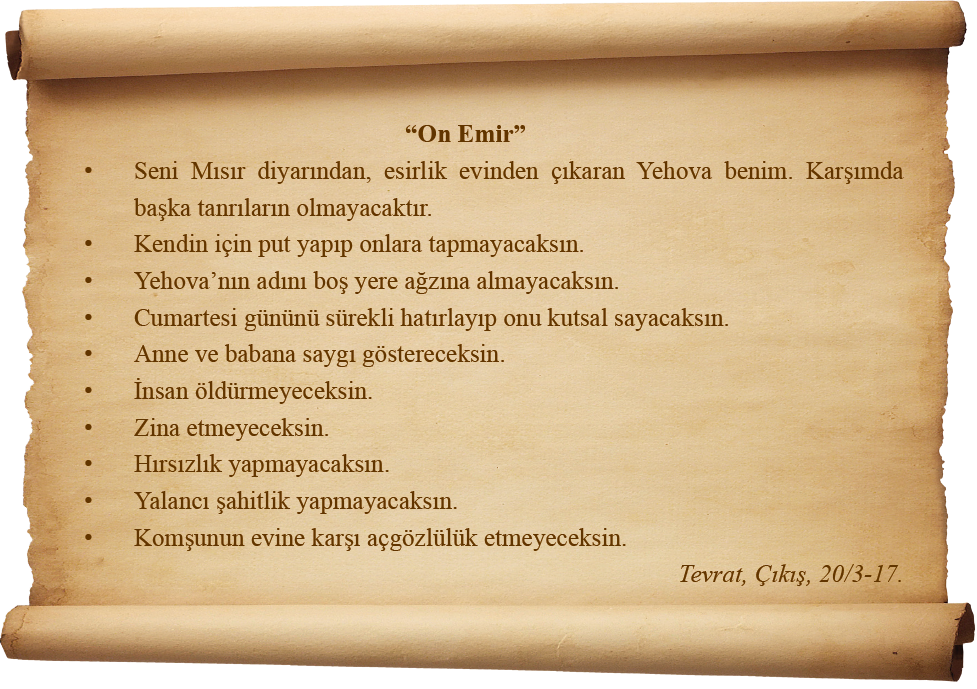 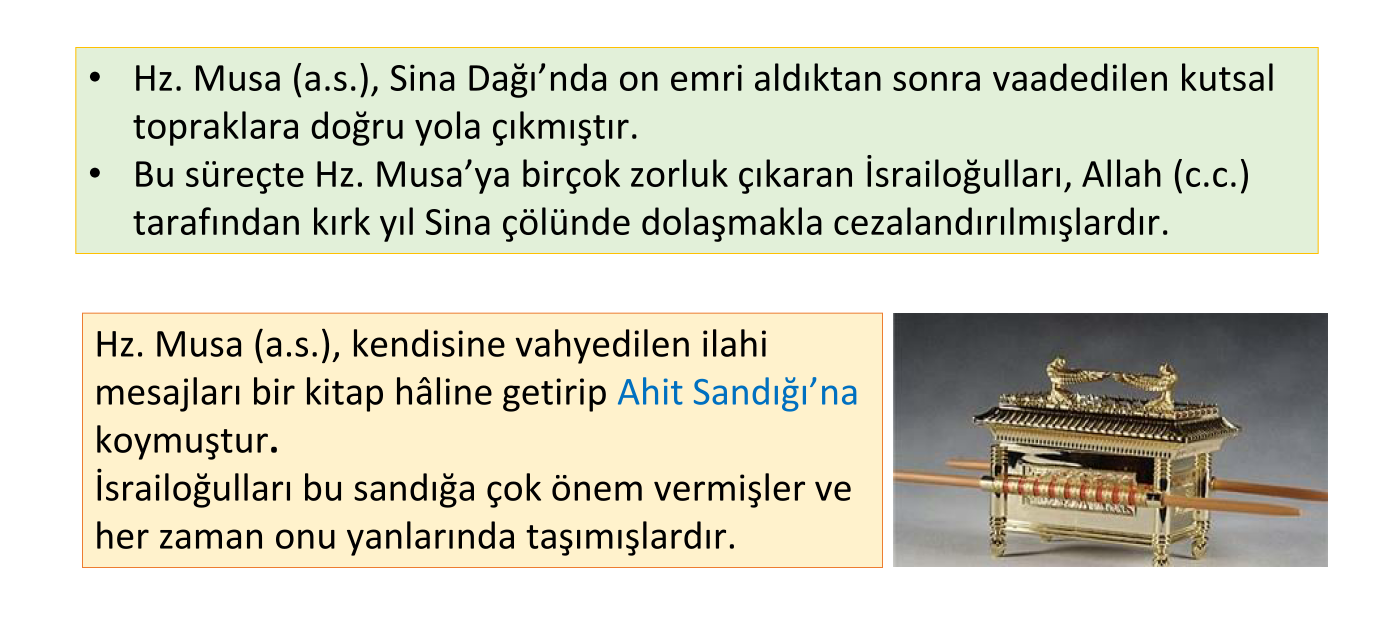 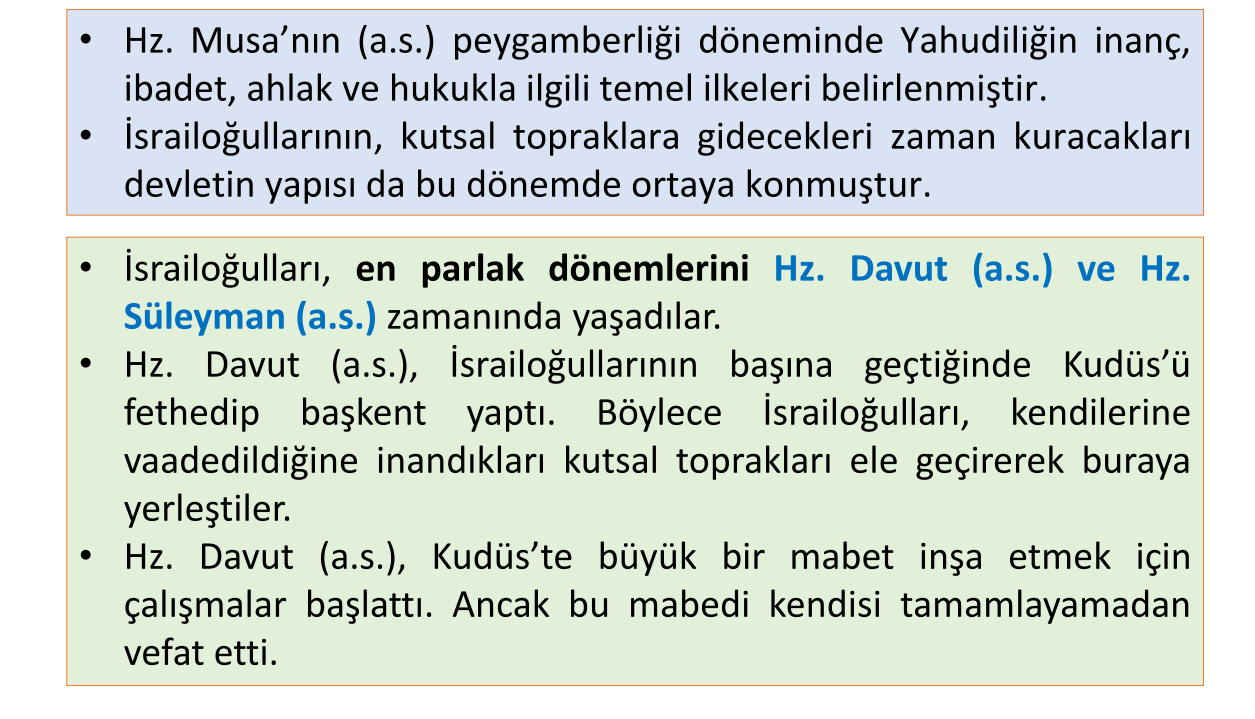 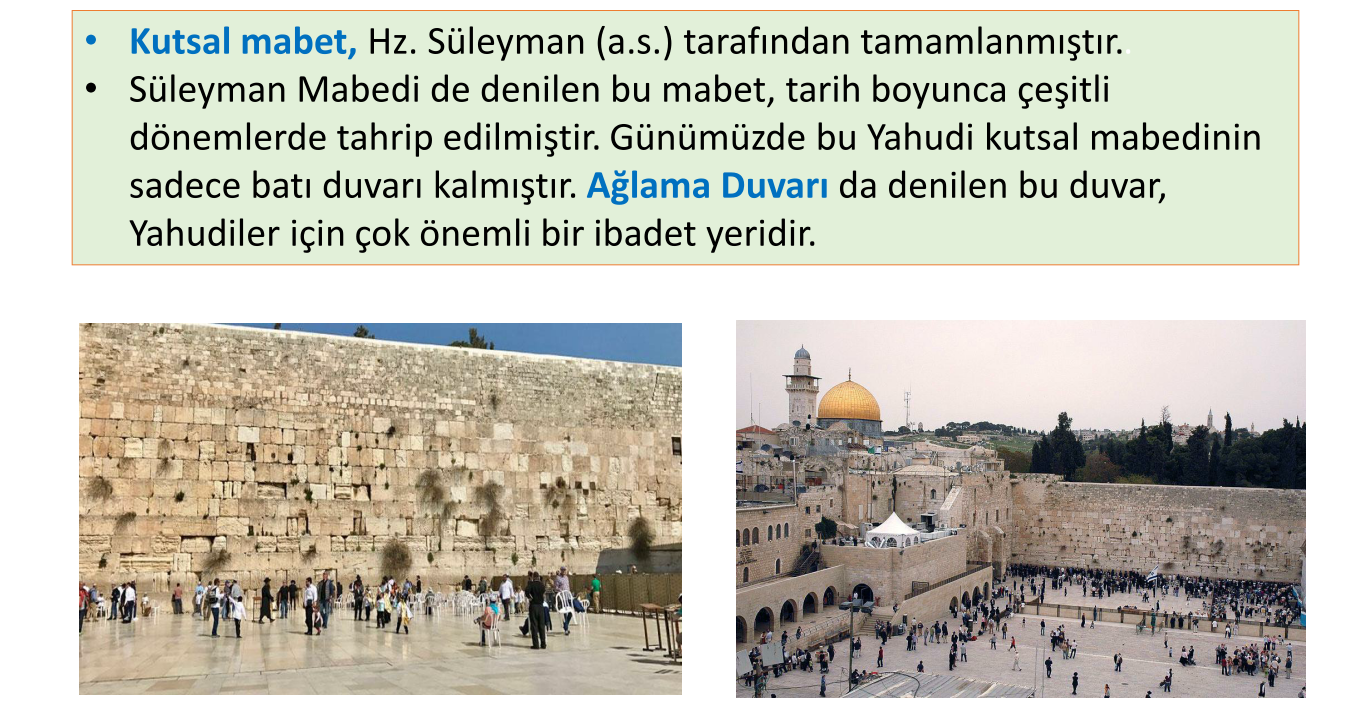 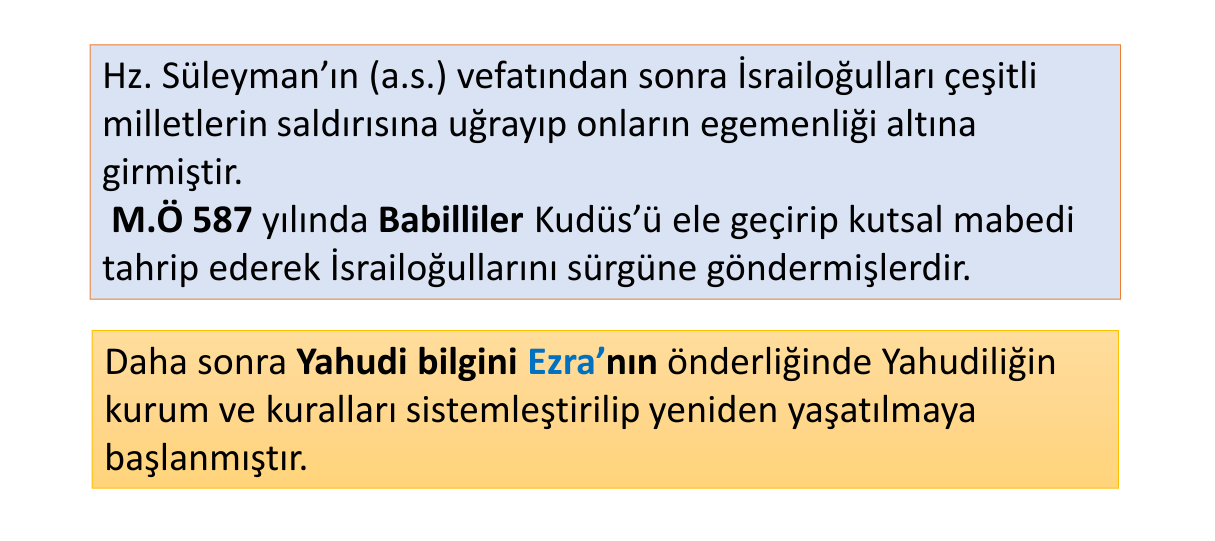 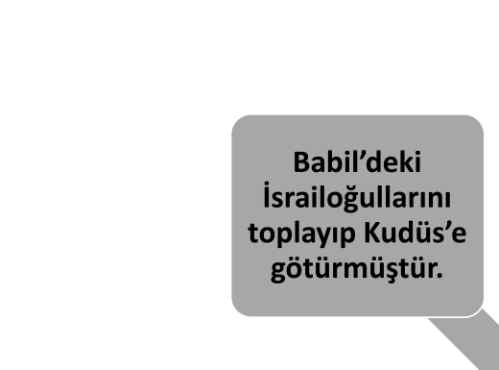 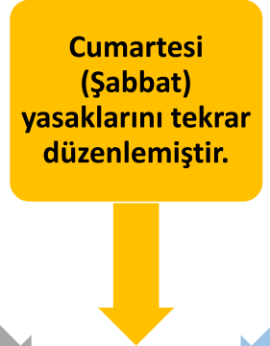 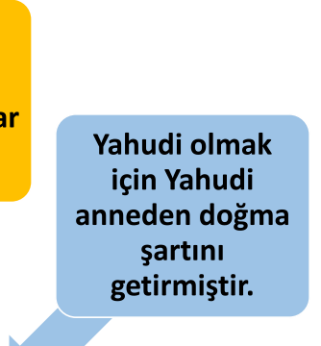 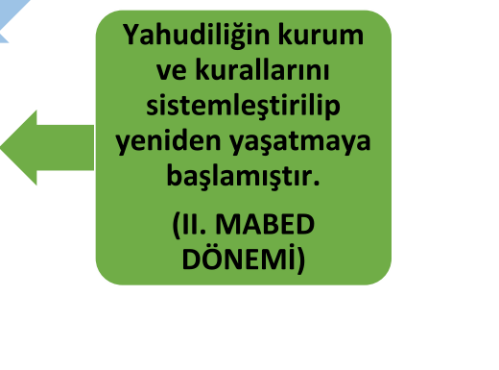 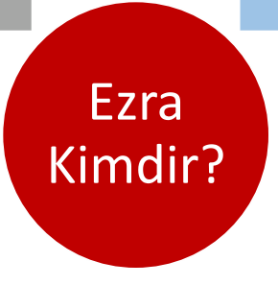 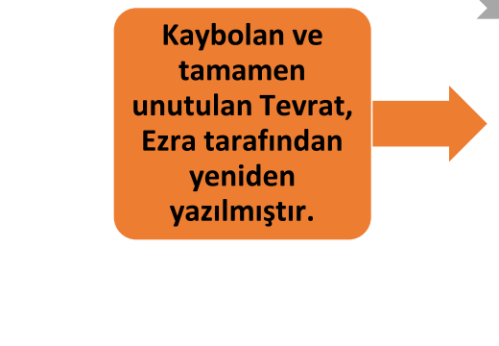 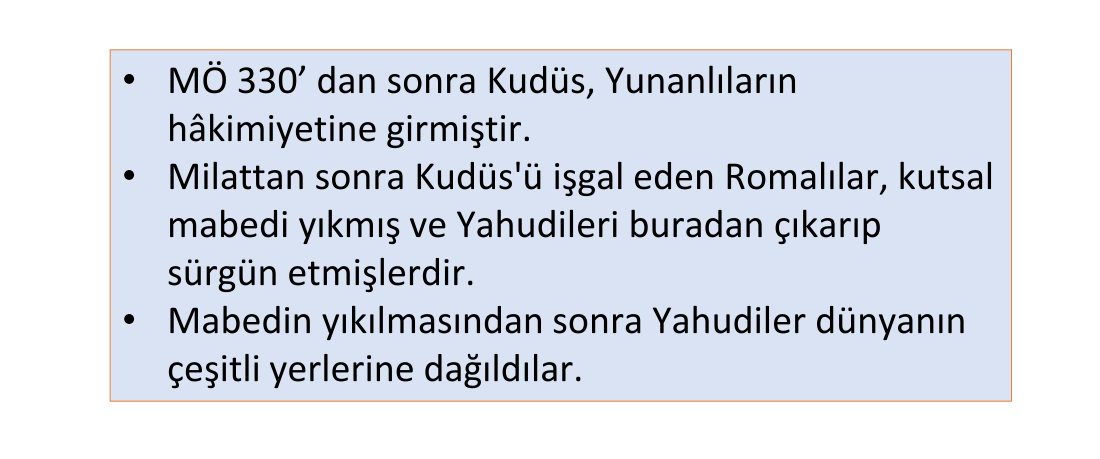 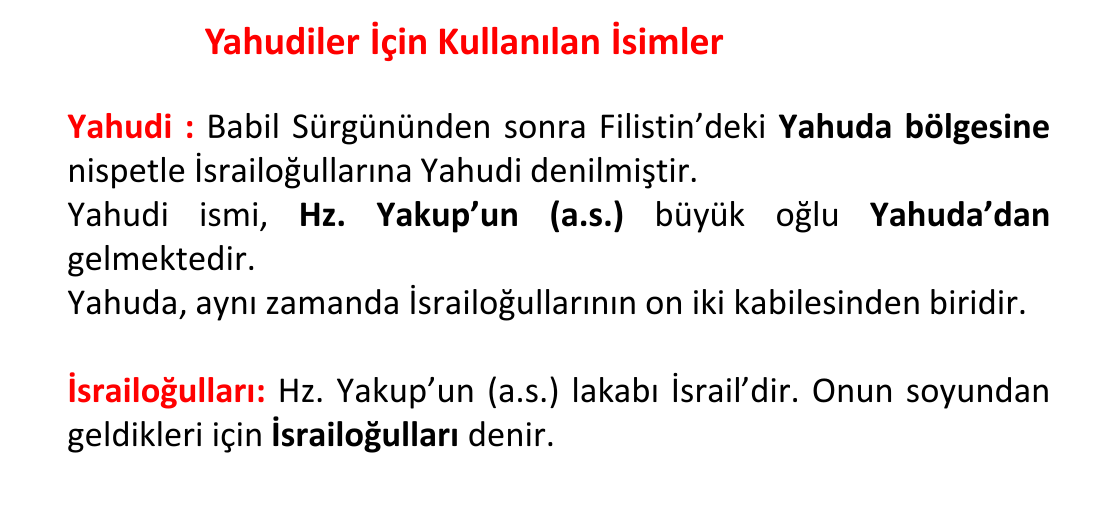 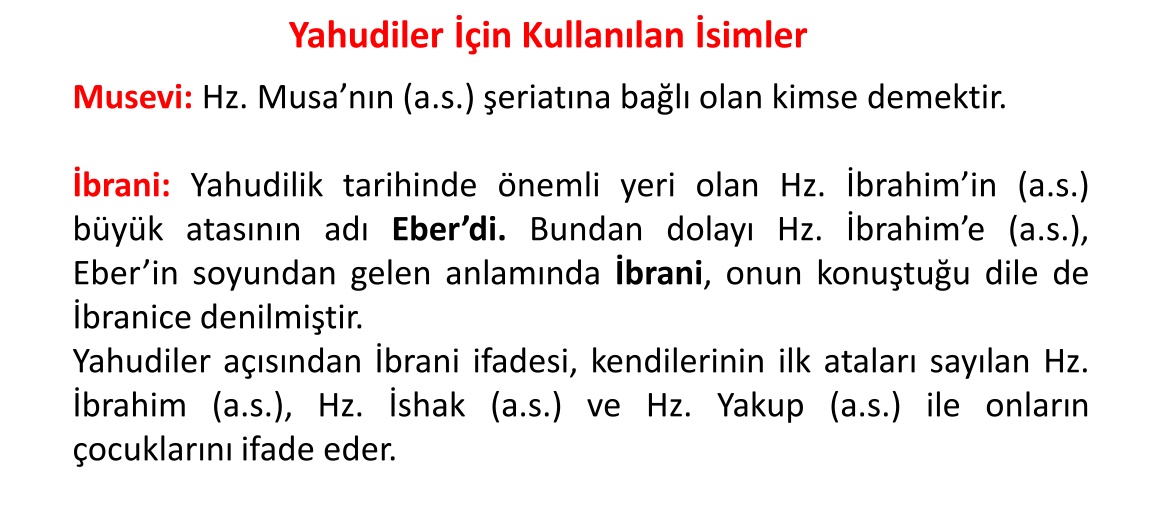 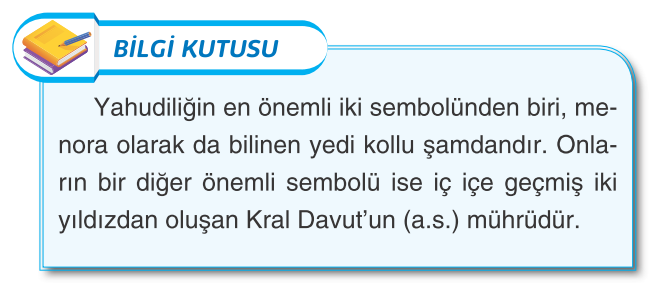 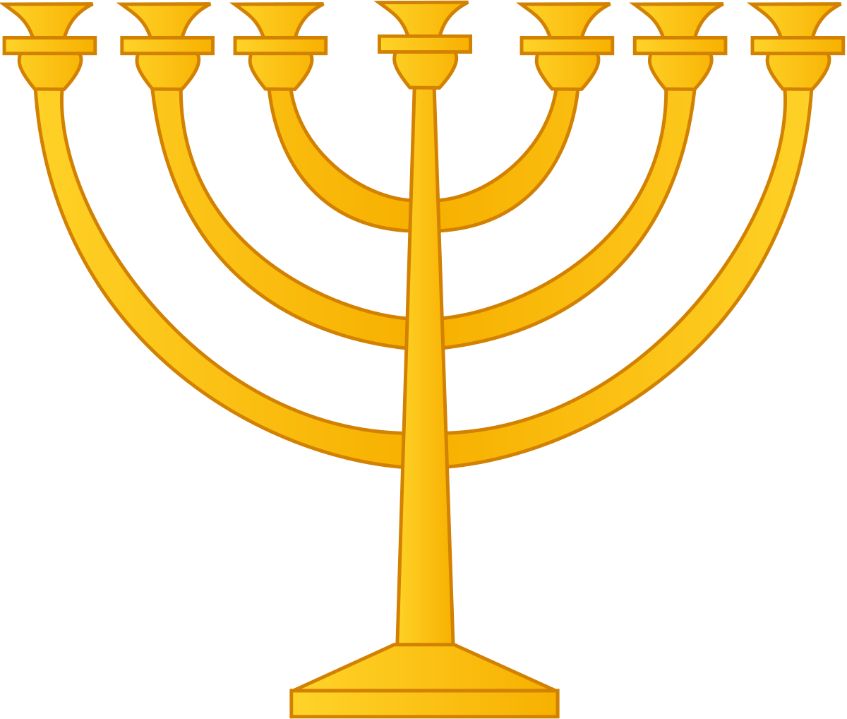 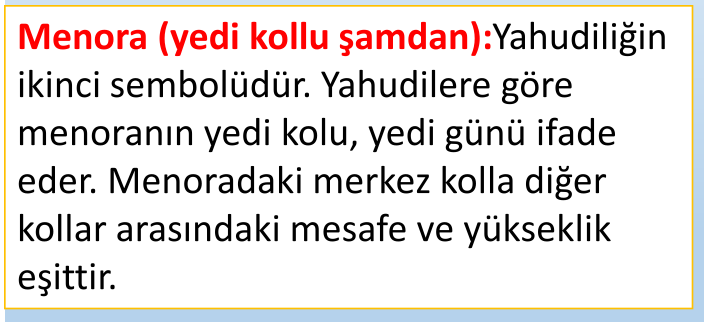 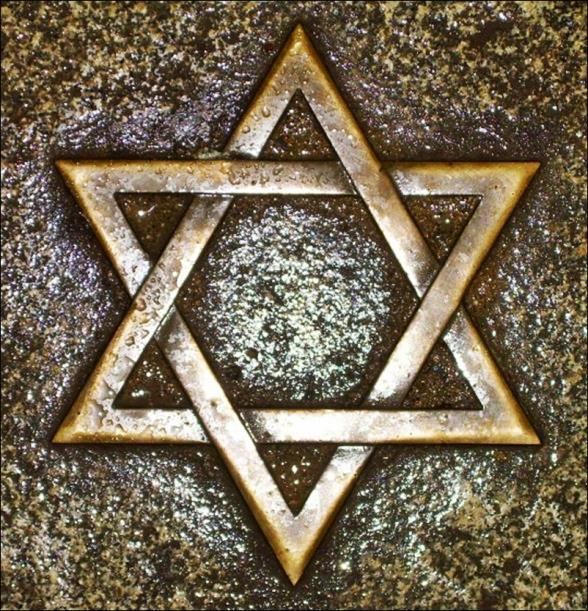 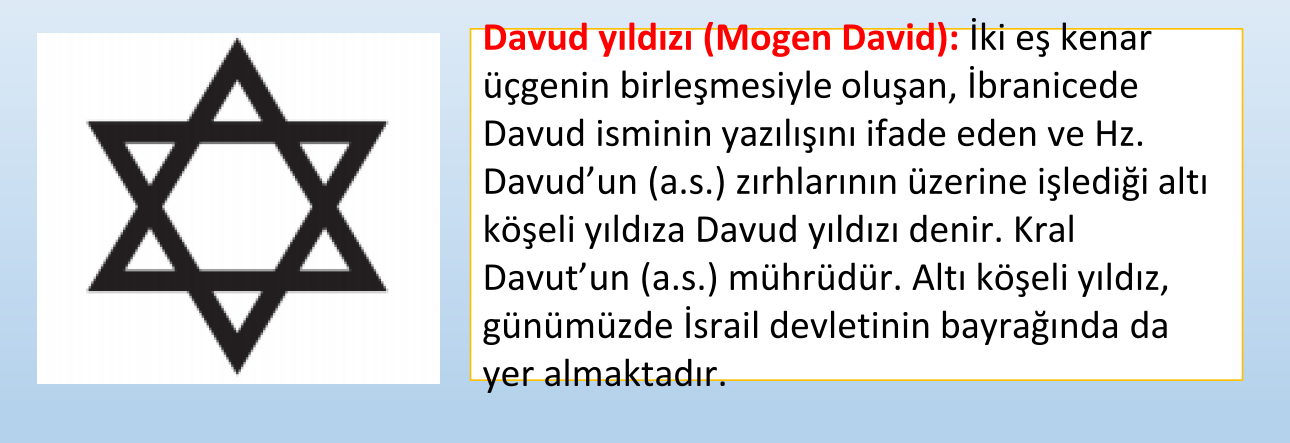 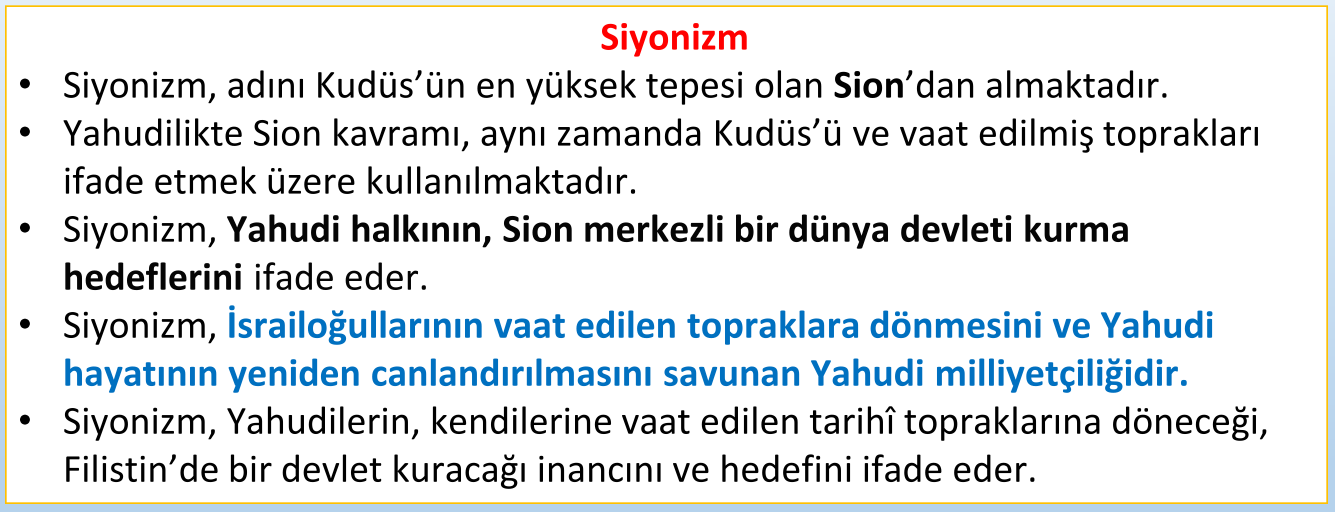 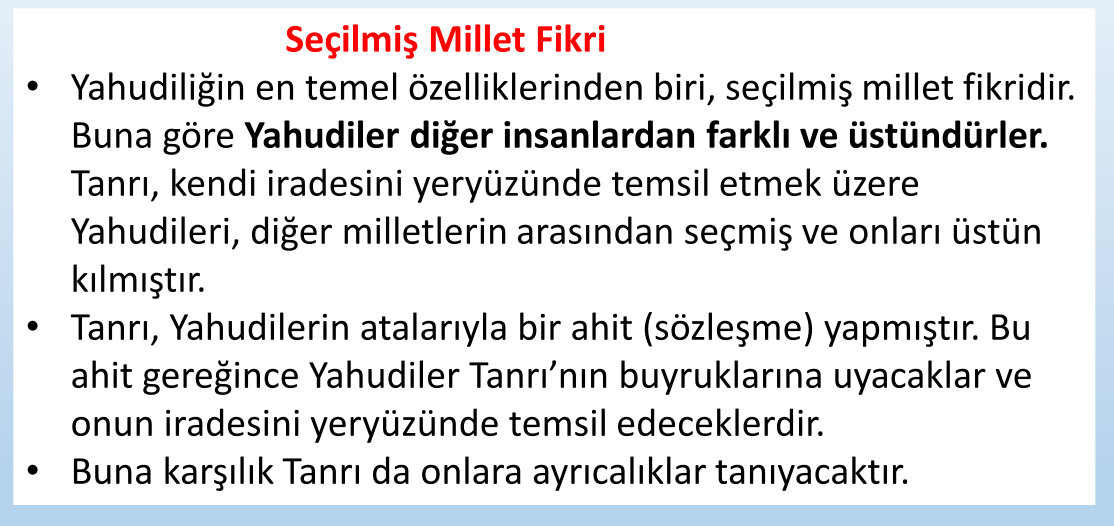 https://www.youtube.com/watch?v=ca_ocWPh_PE
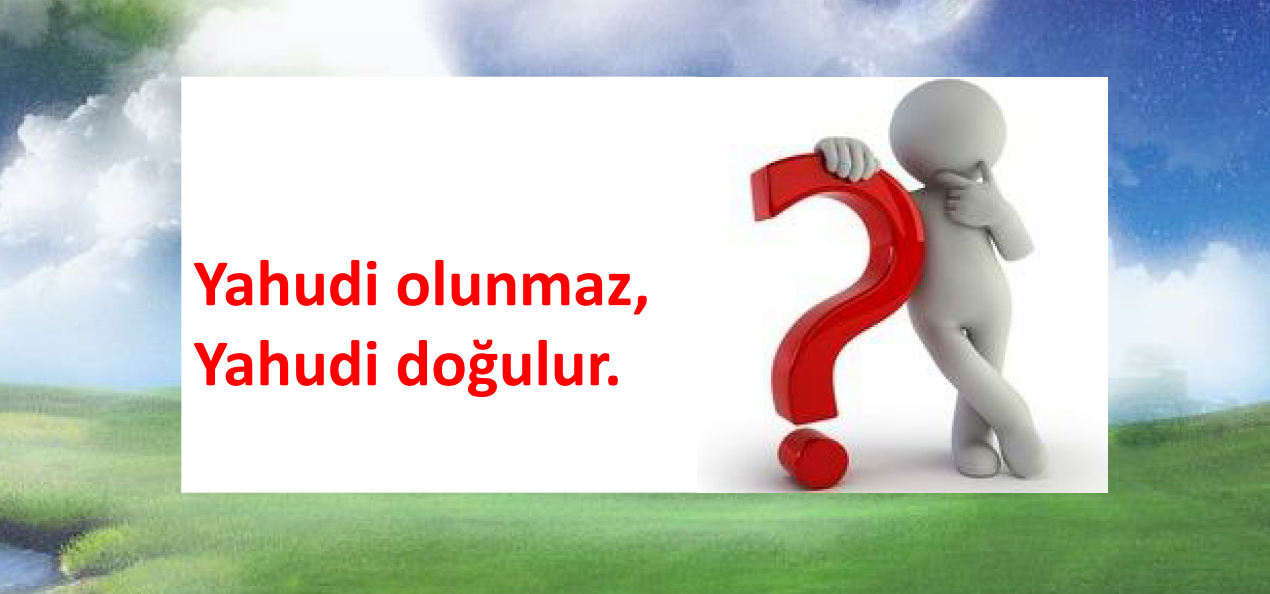 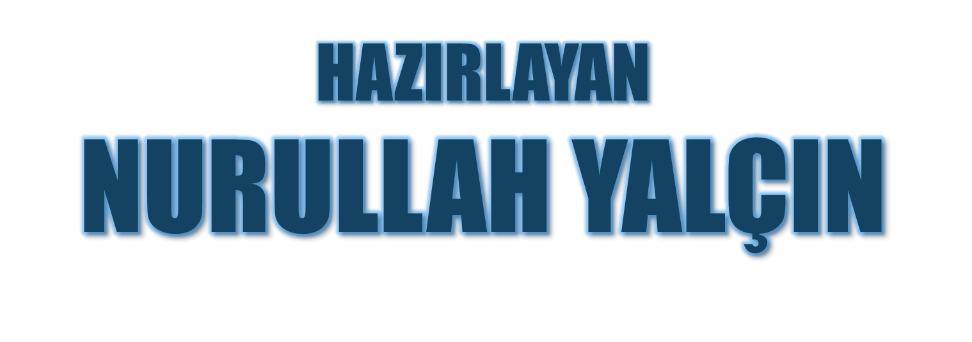 15.12.2021
Tekirdağ/Çerkezköy